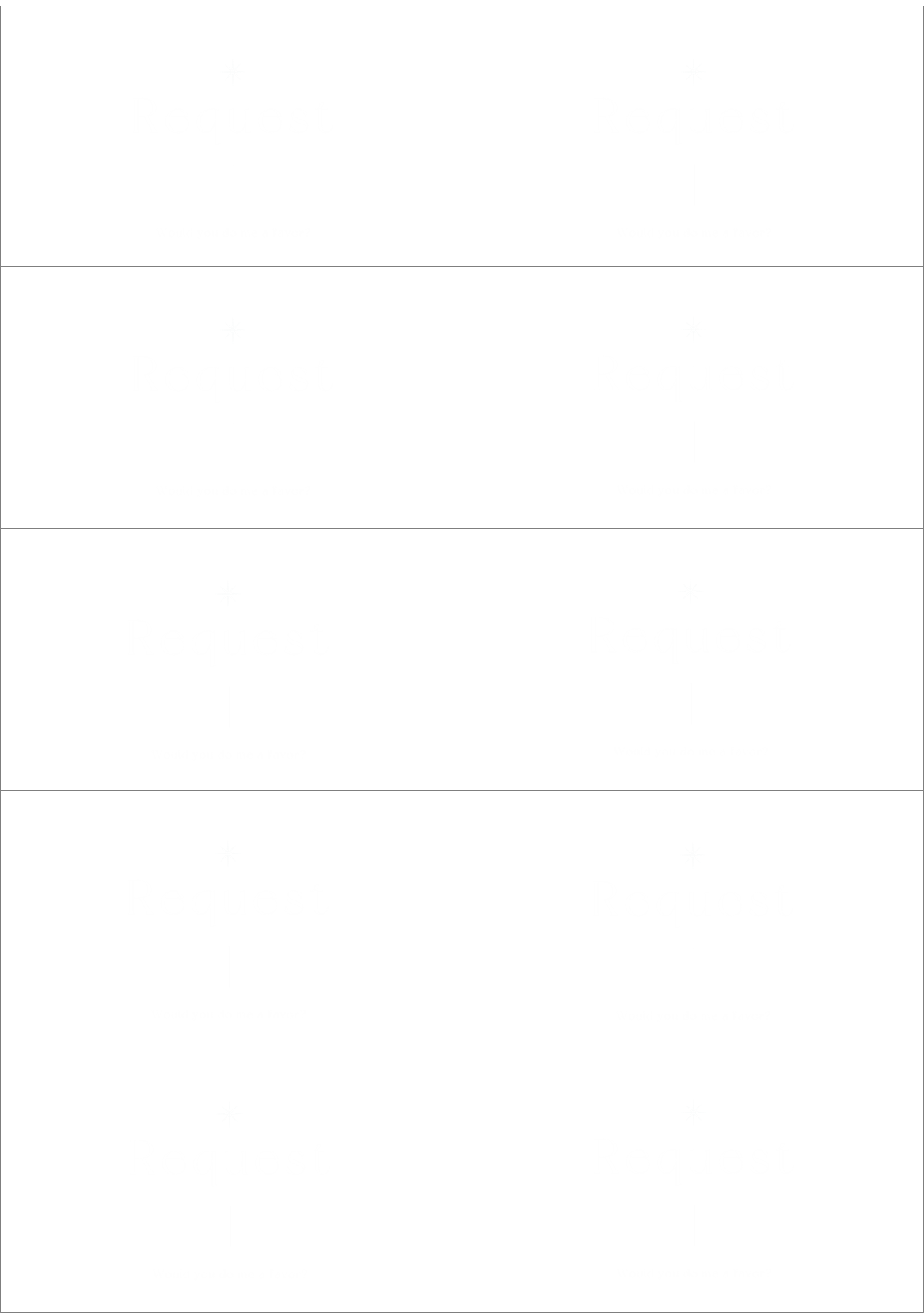 誠に恐れ入りますが 
挙式にもご列席賜りたく
当日は14時15分までにお越しくださいますよう 
お願い申し上げます
誠に恐れ入りますが 
挙式にもご列席賜りたく
当日は14時15分までにお越しくださいますよう 
お願い申し上げます
誠に恐れ入りますが 
挙式にもご列席賜りたく
当日は14時15分までにお越しくださいますよう 
お願い申し上げます
誠に恐れ入りますが 
挙式にもご列席賜りたく
当日は14時15分までにお越しくださいますよう 
お願い申し上げます
誠に恐れ入りますが 
挙式にもご列席賜りたく
当日は14時15分までにお越しくださいますよう 
お願い申し上げます
誠に恐れ入りますが 
挙式にもご列席賜りたく
当日は14時15分までにお越しくださいますよう 
お願い申し上げます
誠に恐れ入りますが 
挙式にもご列席賜りたく
当日は14時15分までにお越しくださいますよう 
お願い申し上げます
誠に恐れ入りますが 
挙式にもご列席賜りたく
当日は14時15分までにお越しくださいますよう 
お願い申し上げます
誠に恐れ入りますが 
挙式にもご列席賜りたく
当日は14時15分までにお越しくださいますよう 
お願い申し上げます
誠に恐れ入りますが 
挙式にもご列席賜りたく
当日は14時15分までにお越しくださいますよう 
お願い申し上げます